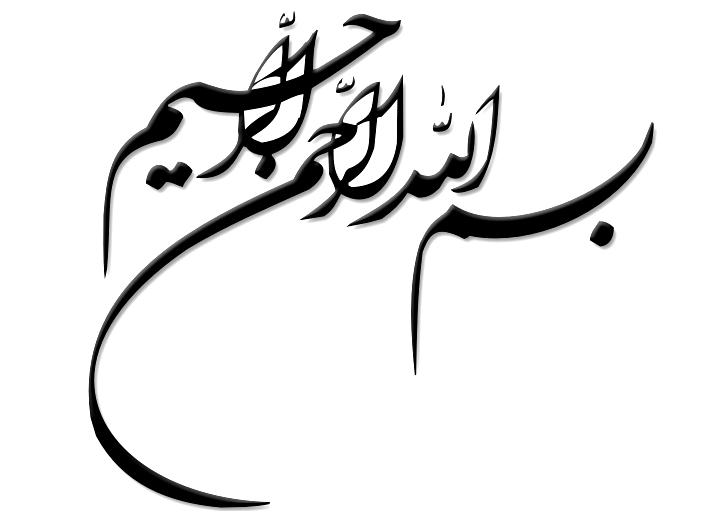 Advanced Cardiovascular Life Support (ACLS)Dr. Sina MashayekhiAssistant professorTabriz university of medical science
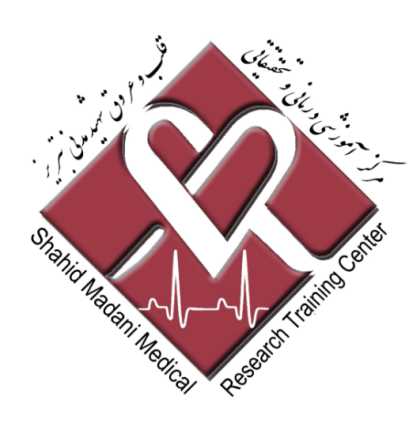